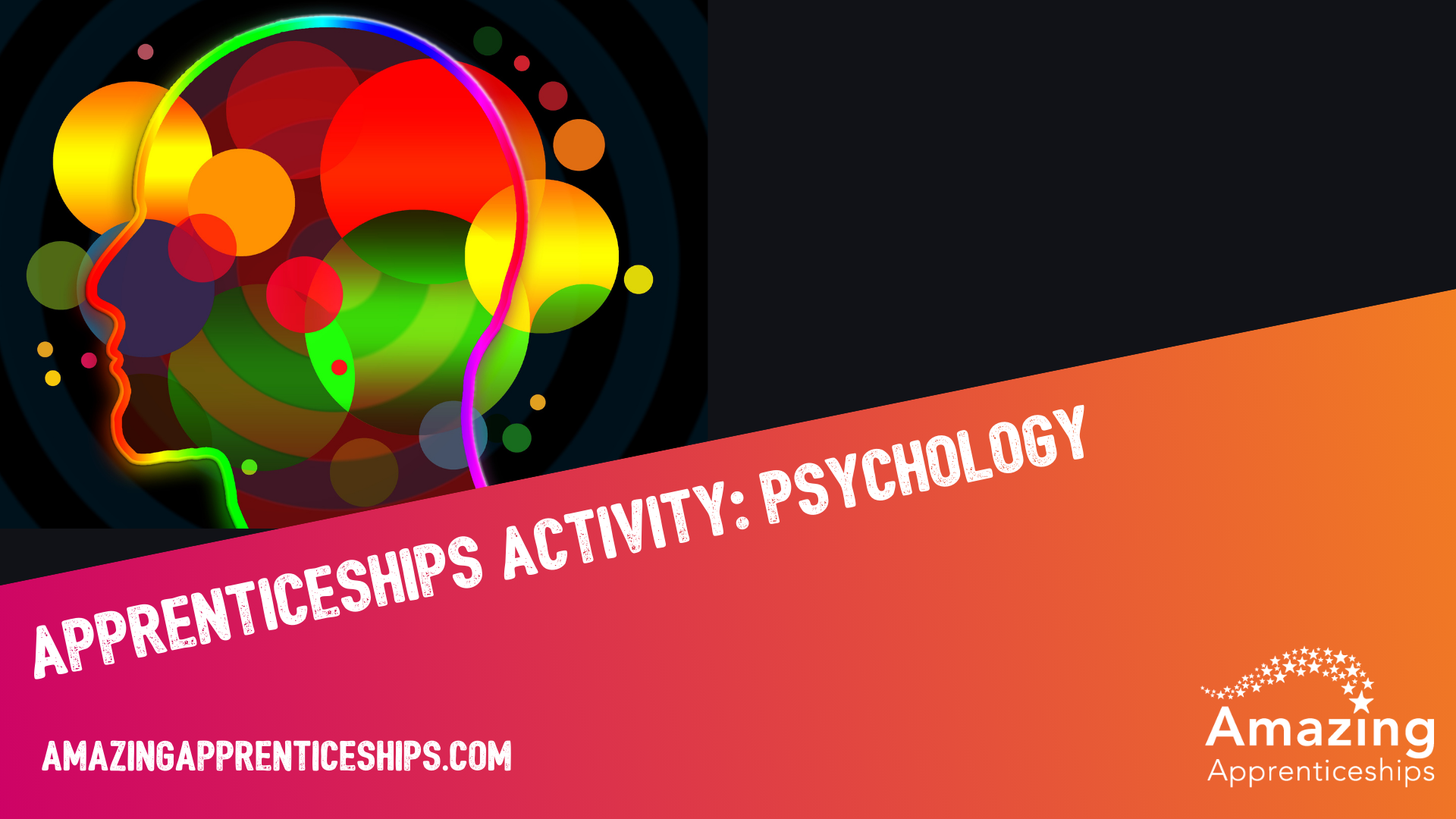 amazingapprenticeships.com
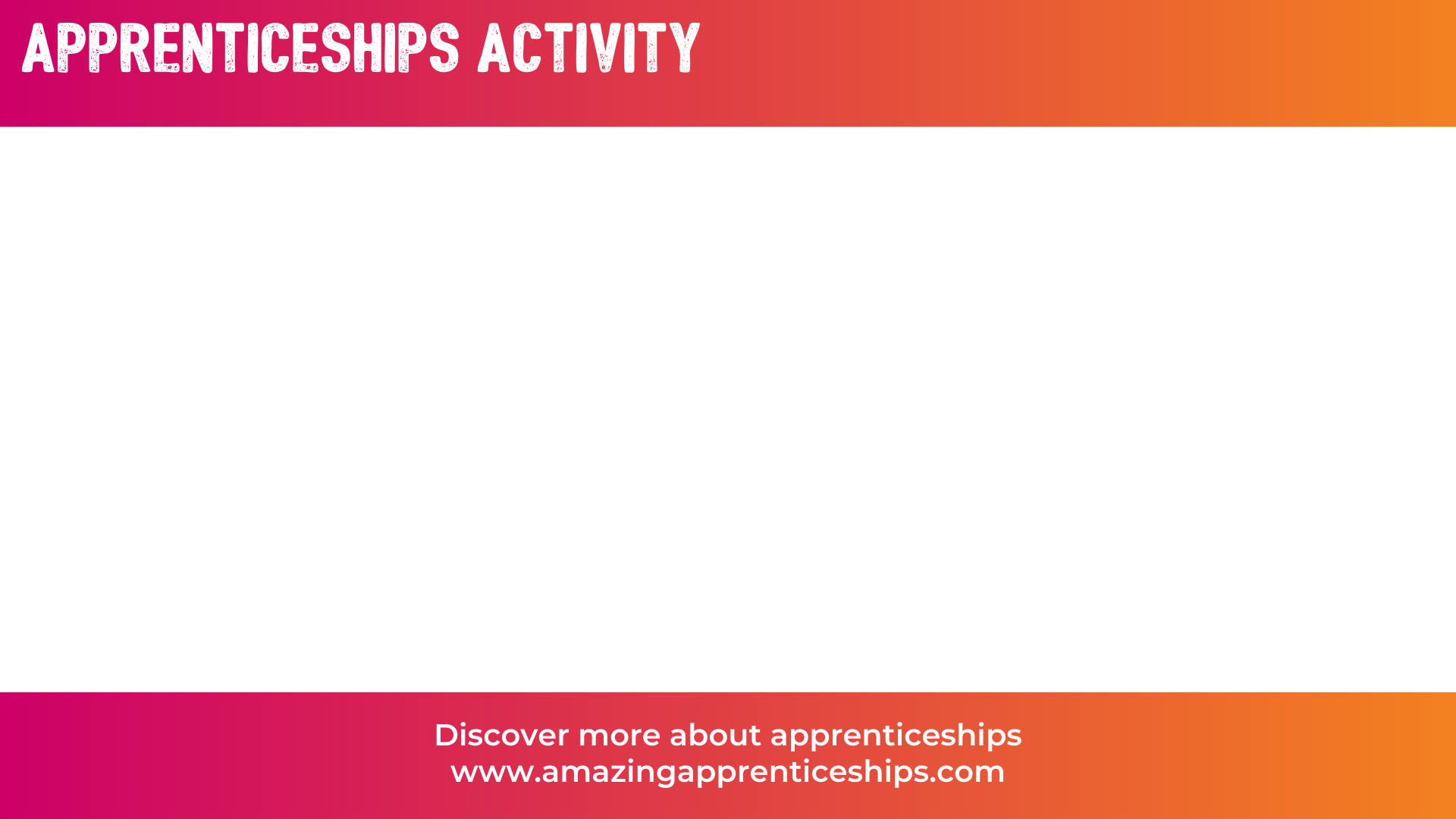 What do you think this type of psychology involves?
organisational psychology
What do you think this is?
psychological contract
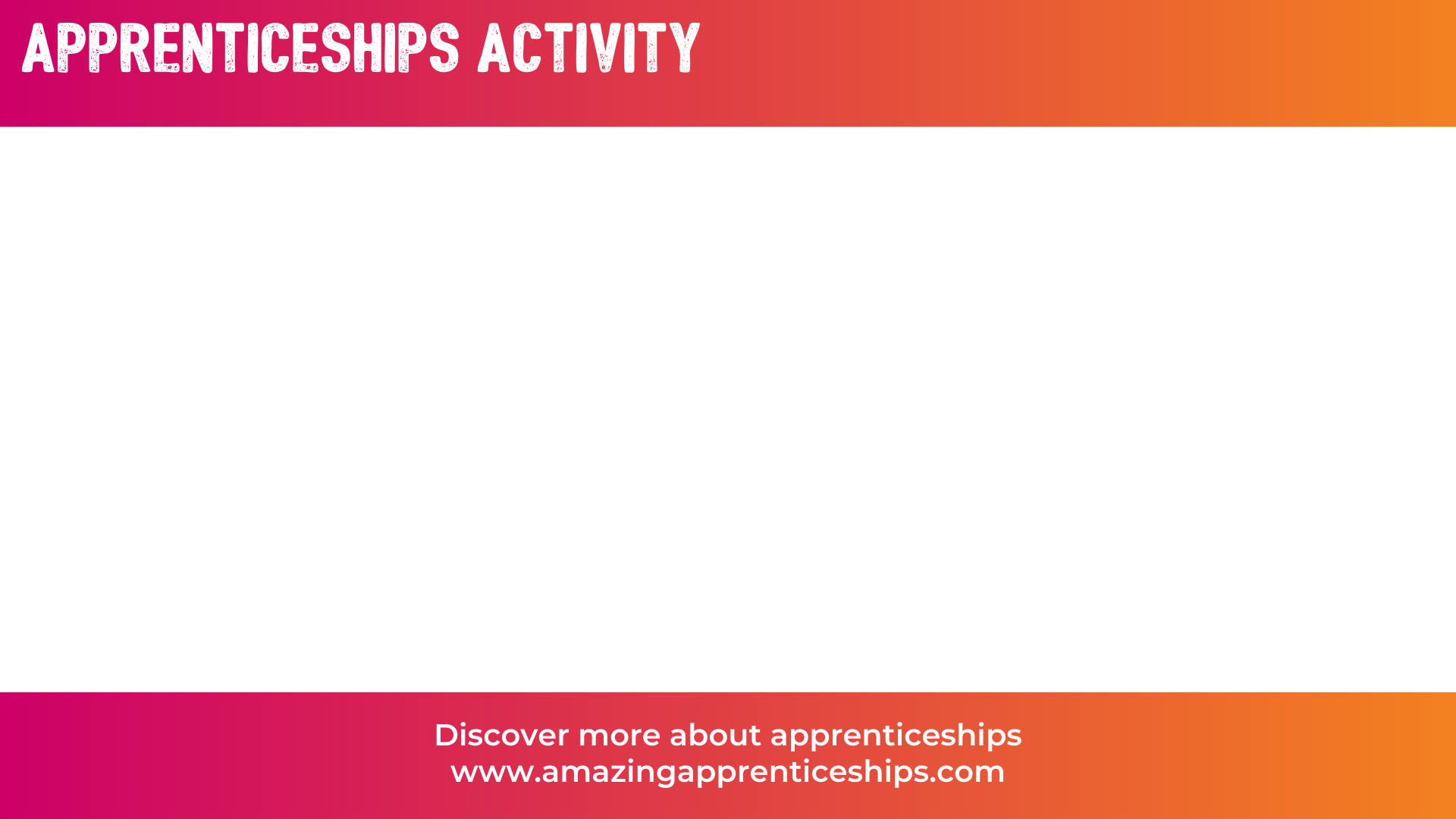 organisational psychology
Organisational psychology studies human behaviour in the workplace. 

It focuses on evaluating individual, group, and organisational dynamics and using that research to identify solutions to problems that improve the well-being and performance of an organisation and its employees.
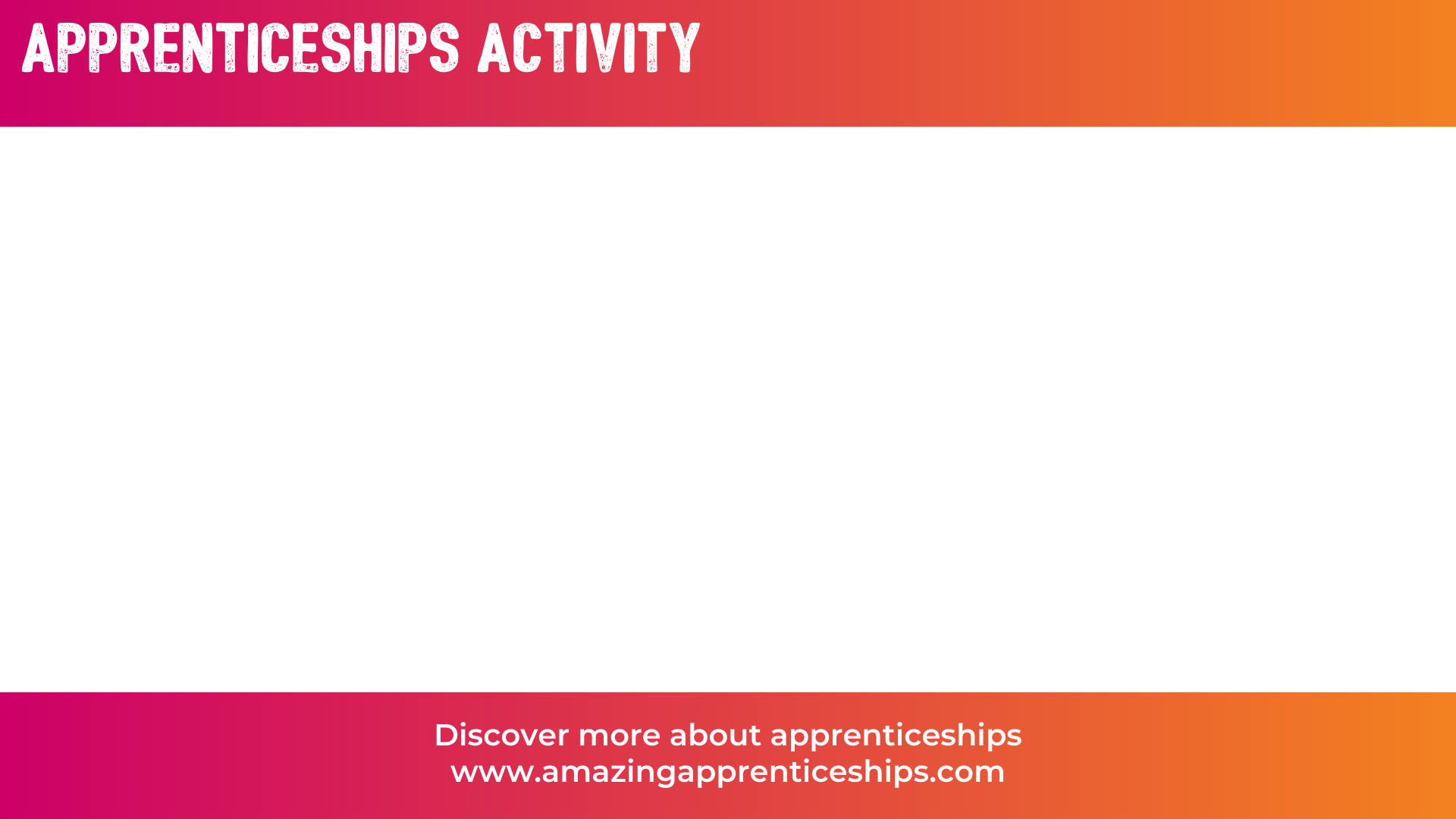 psychological contract
The psychological contract is an agreement, unwritten but understood, that outlines the expectations, beliefs, ambitions and obligations that characterise the relationship between employer and employee.


Can you think of any psychological contracts that exist in your life?  For example, at school or college.
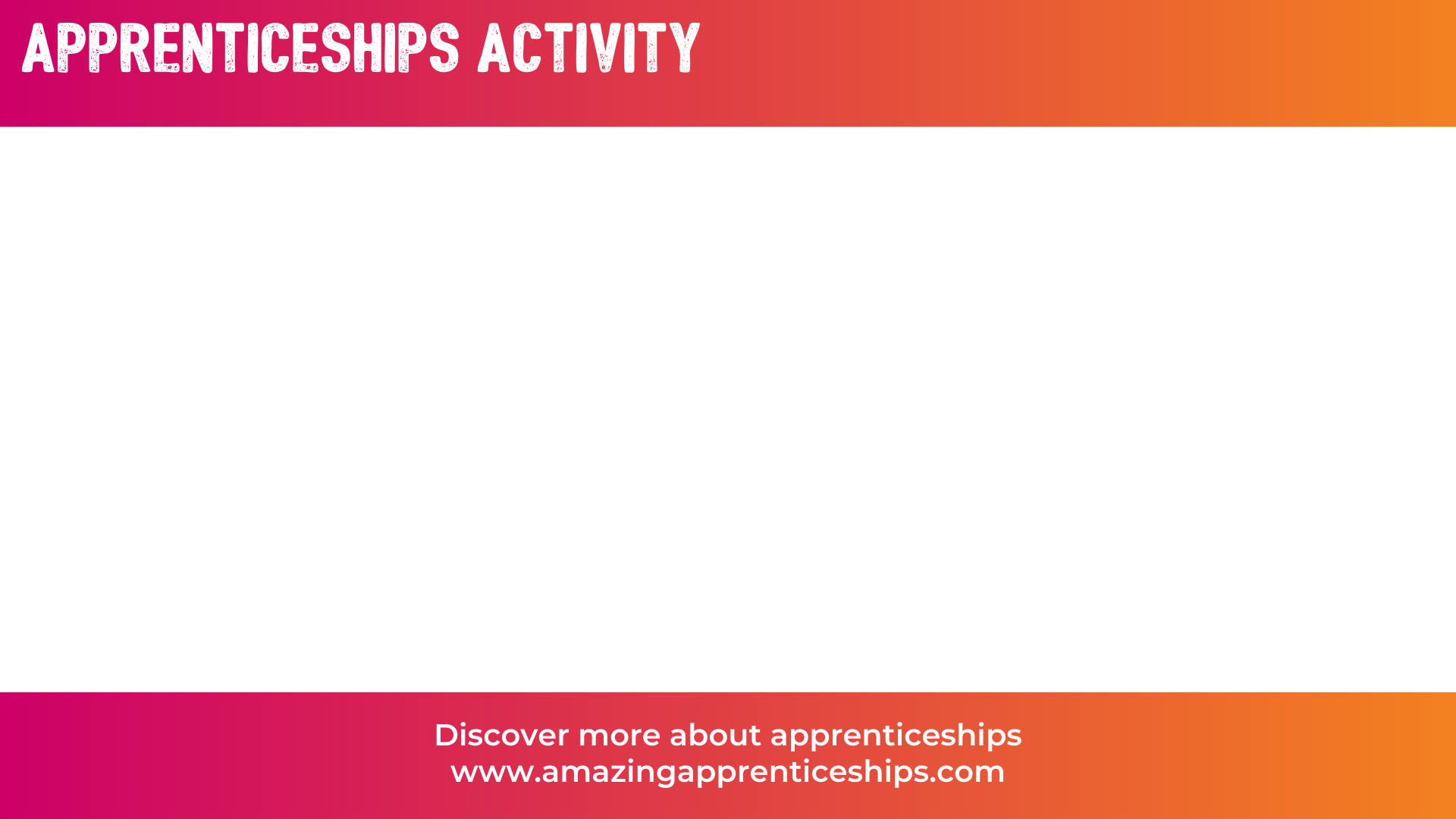 We are going to discuss apprentices and organisational psychology today. Watch this short film to learn more about apprenticeships.
https://amazingapprenticeships.com/resource/the-apprenticeship-assembly-film/
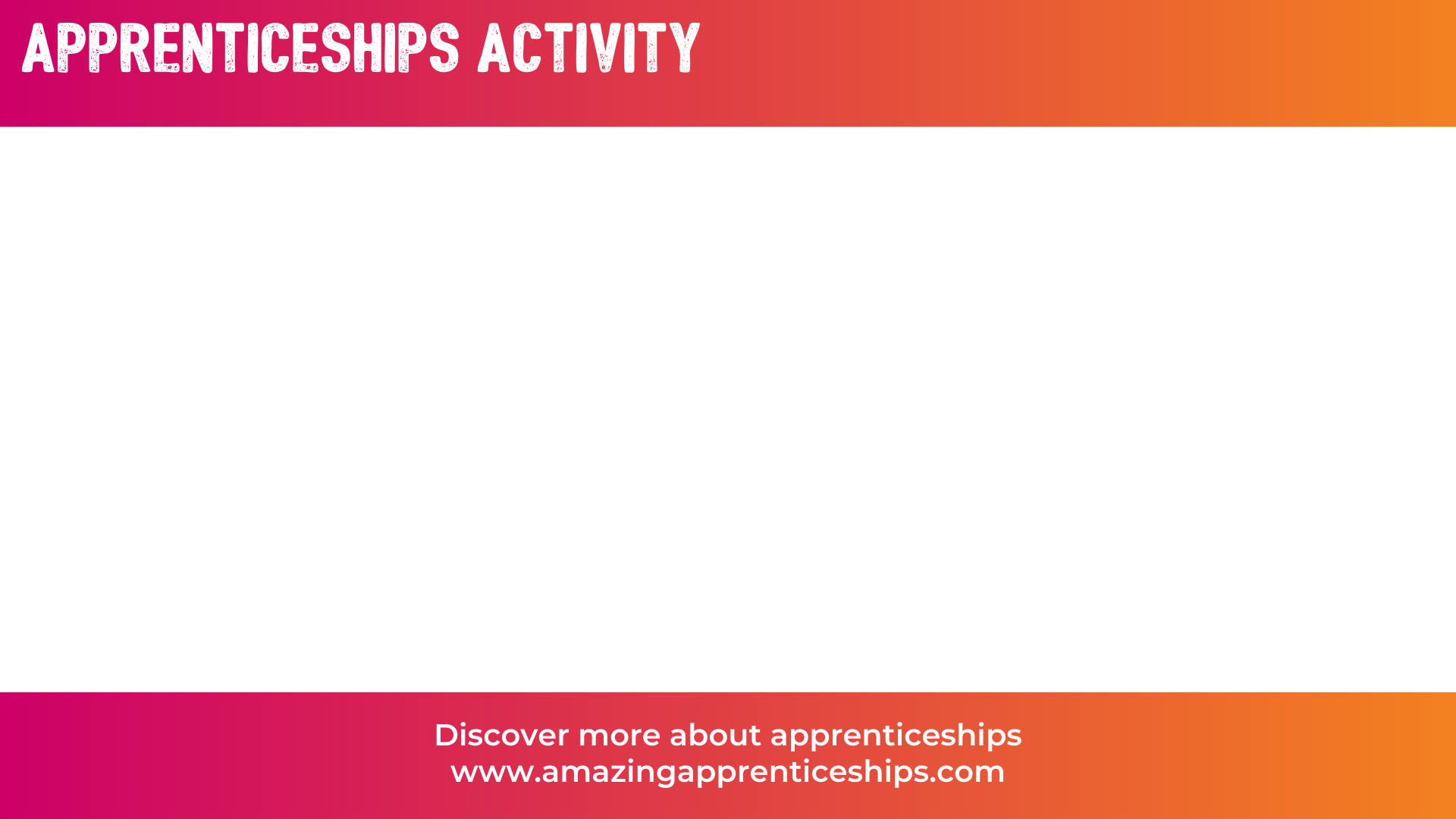 Here are some key facts about apprenticeship employment:
Apprentices can be any age from 16 upwards.
An apprenticeship is a real job.  Apprentices have a contract of employment and receive all the same benefits as any other employee.
Apprentices learn ‘on-the-job’ for most of their working hours, but spend the equivalent of 6 hours a week completing ‘off-the-job’ learning.
‘Off-the-job’ learning is paid time the employer has to release apprentices to do.
The ‘off-the-job’ learning is funded by the employer and by the Government.
Employers should commit to ensuring the work apprentices do is relevant to their apprenticeship and useful for the organisation.
Approximately 94%* of apprentices remain in employment on completing their apprenticeship. (*Gov.uk)
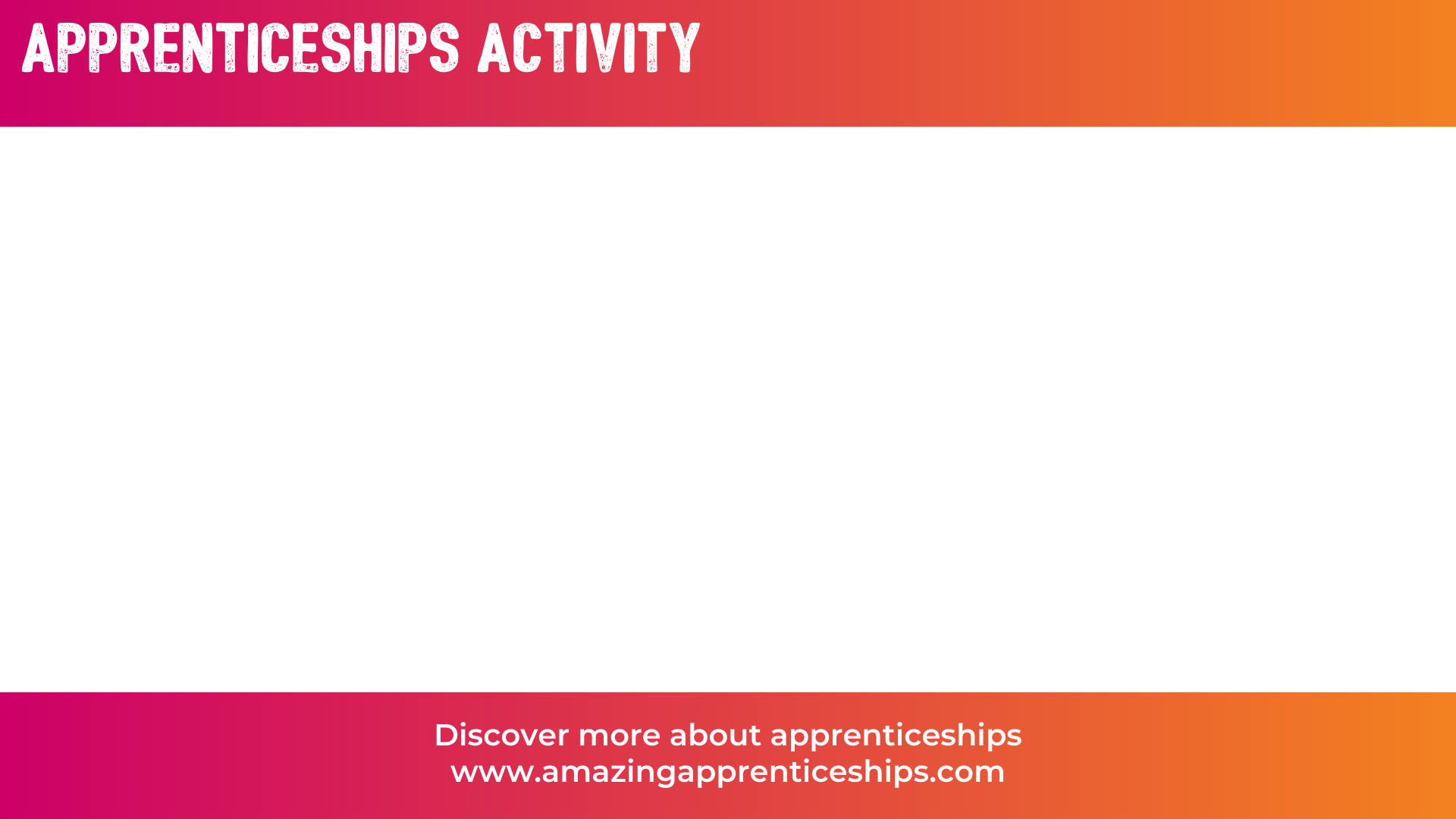 Work in pairs or small groups to consider the following questions about apprentices and the psychological contract they may have with their employer.
How might an apprentice’s expectations of their employer arise?
What do you think a positive psychological contract between an apprentice and their employer would include?
Why is a positive psychological contract important?
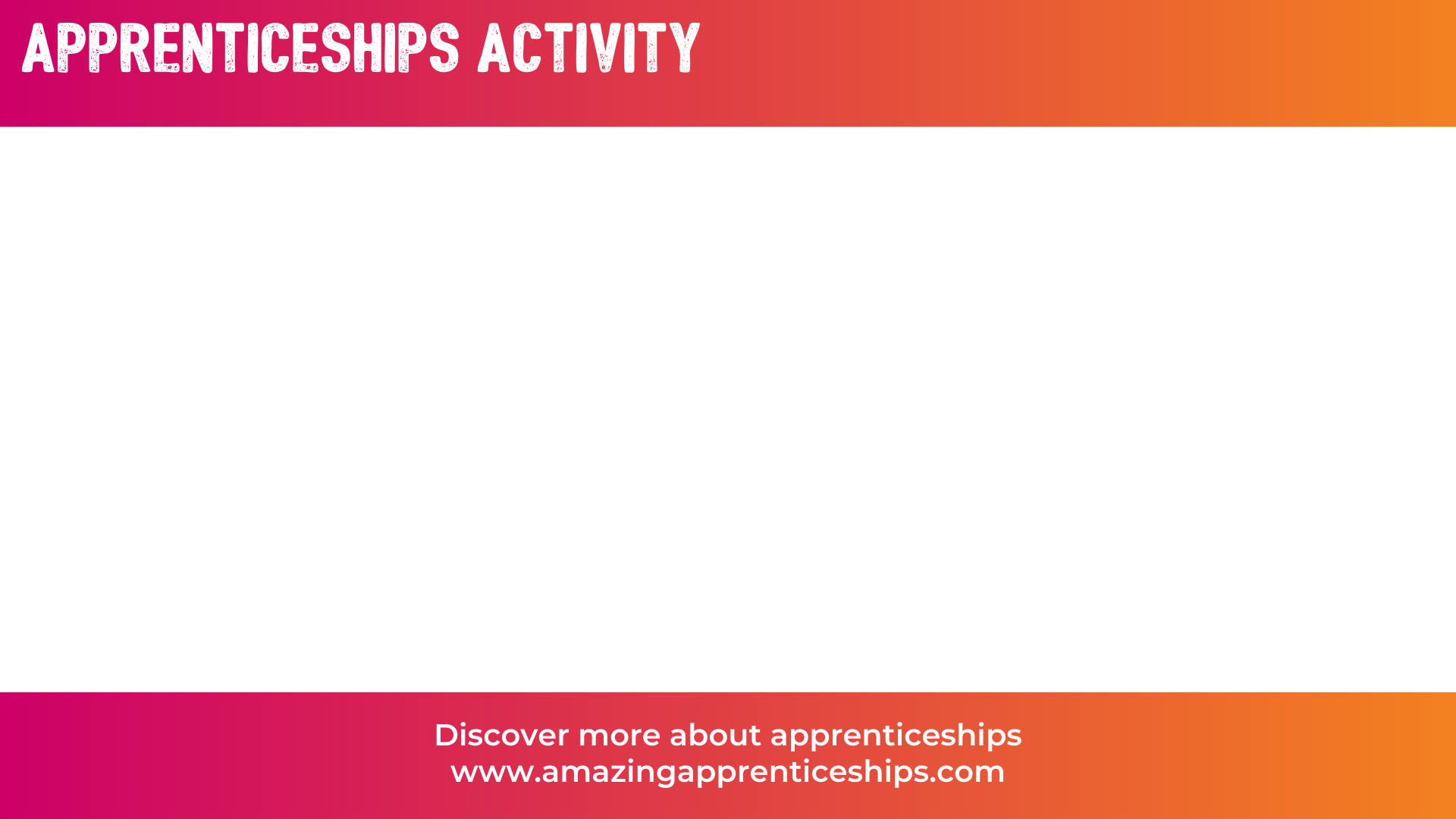 How might an apprentice’s expectations of their employer arise?
Feeling of still being in a learning position, so expecting to be ‘looked after’ like in a school environment.
Previous experience of work – may not have had a job before or may have been in a part-time role rather than a full-time role.
Knowledge of their family and friend’s experience of work.
Generational expectations.
Covid – may expect home-working.
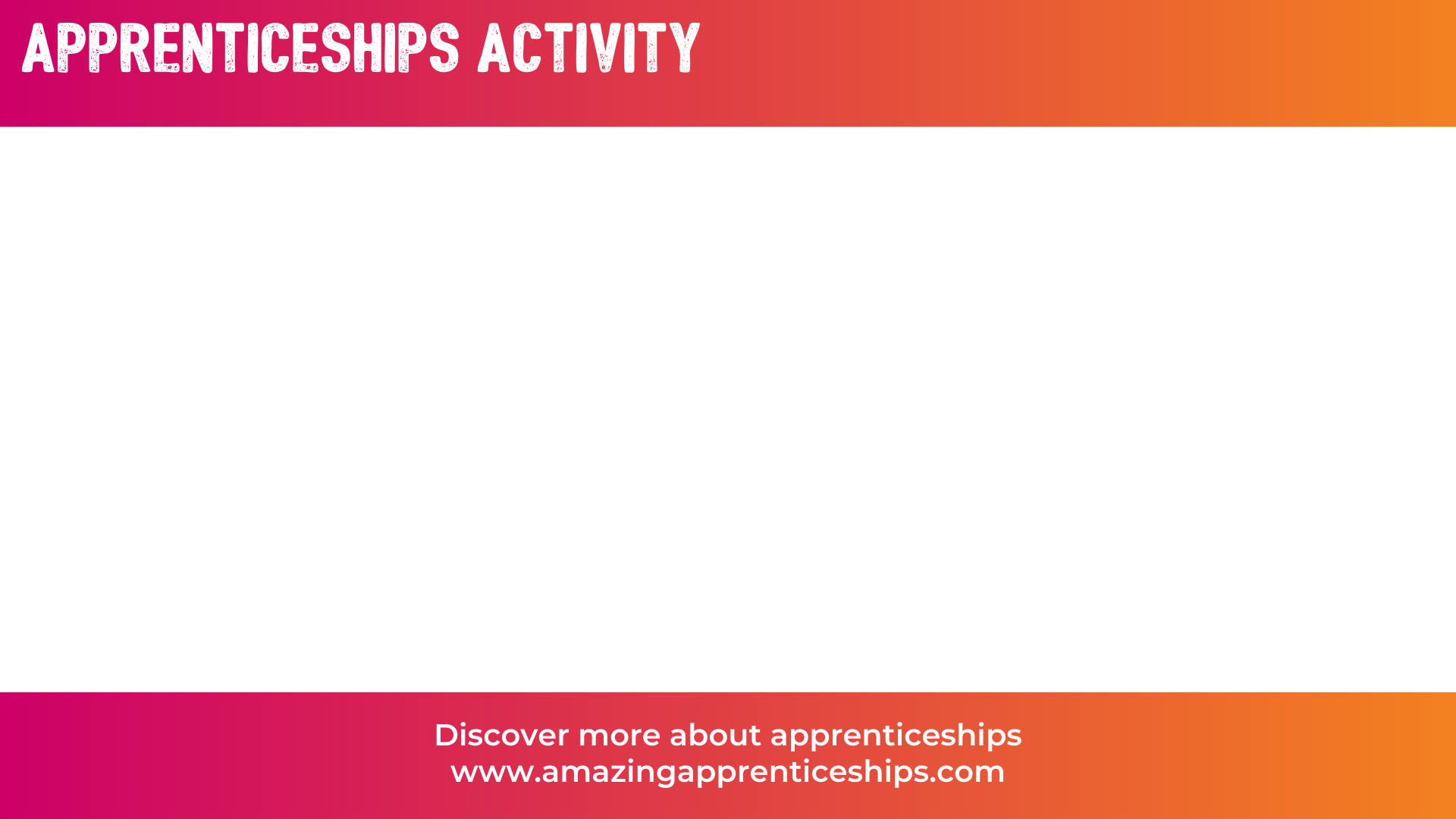 What do you think a positive psychological contract between an apprentice and their employer would include?
Open communication.
Regular assessment and alignment of employee expectations with the organisation’s goals.
Recognising achievements and celebrating milestones.
Supported professional development.
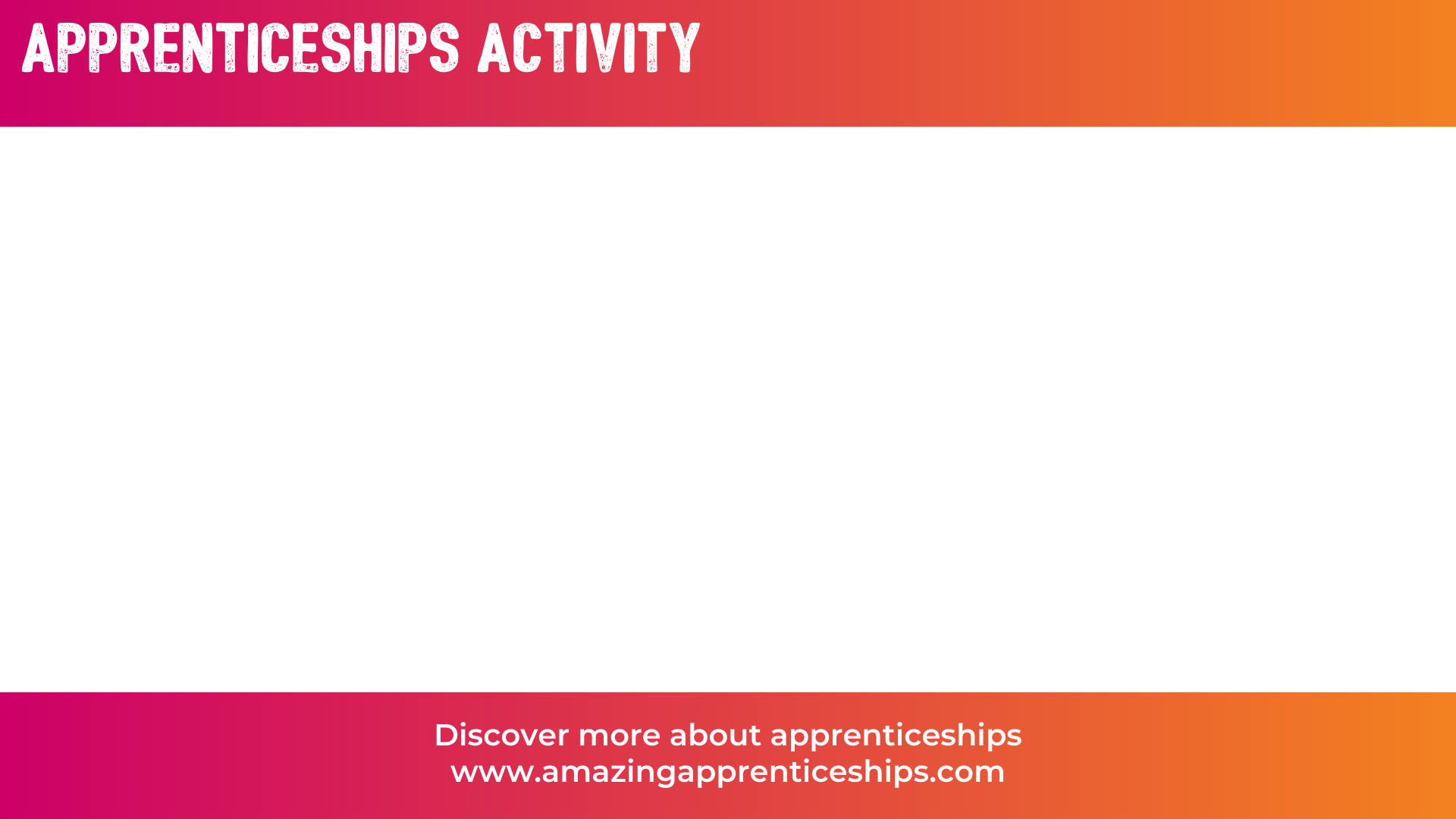 Why is a positive psychological contract important?
Productivity
Loyalty to organisation
Feeling valued
Job satisfaction
More likely to complete apprenticeship
Good for public perception of the employer / recruitment
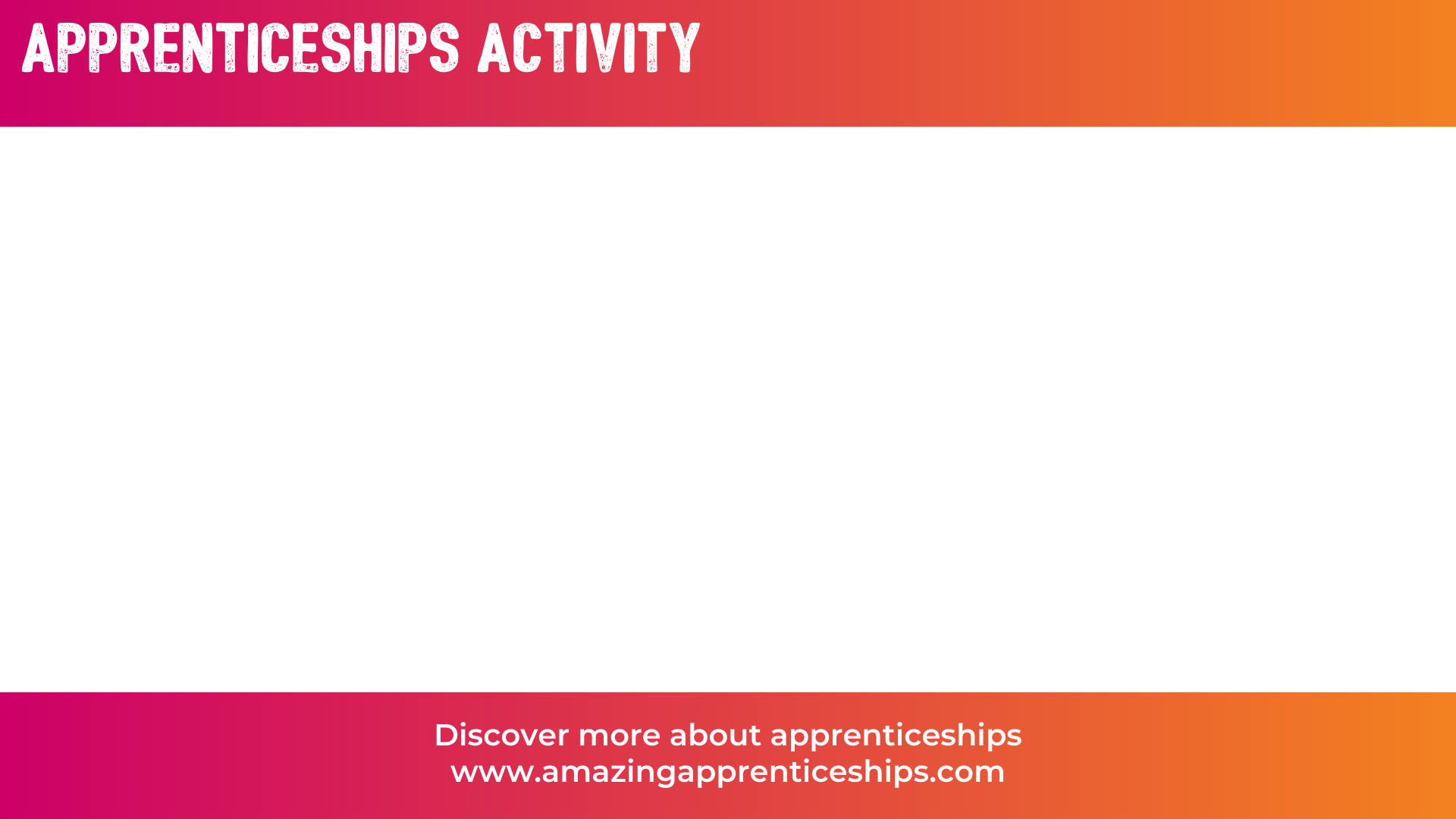 Home learning

Research the apprenticeships that are linked to psychology. https://www.instituteforapprenticeships.org/ 
Pick one apprenticeship that you think sounds really interesting. 
Be ready to present to the class.
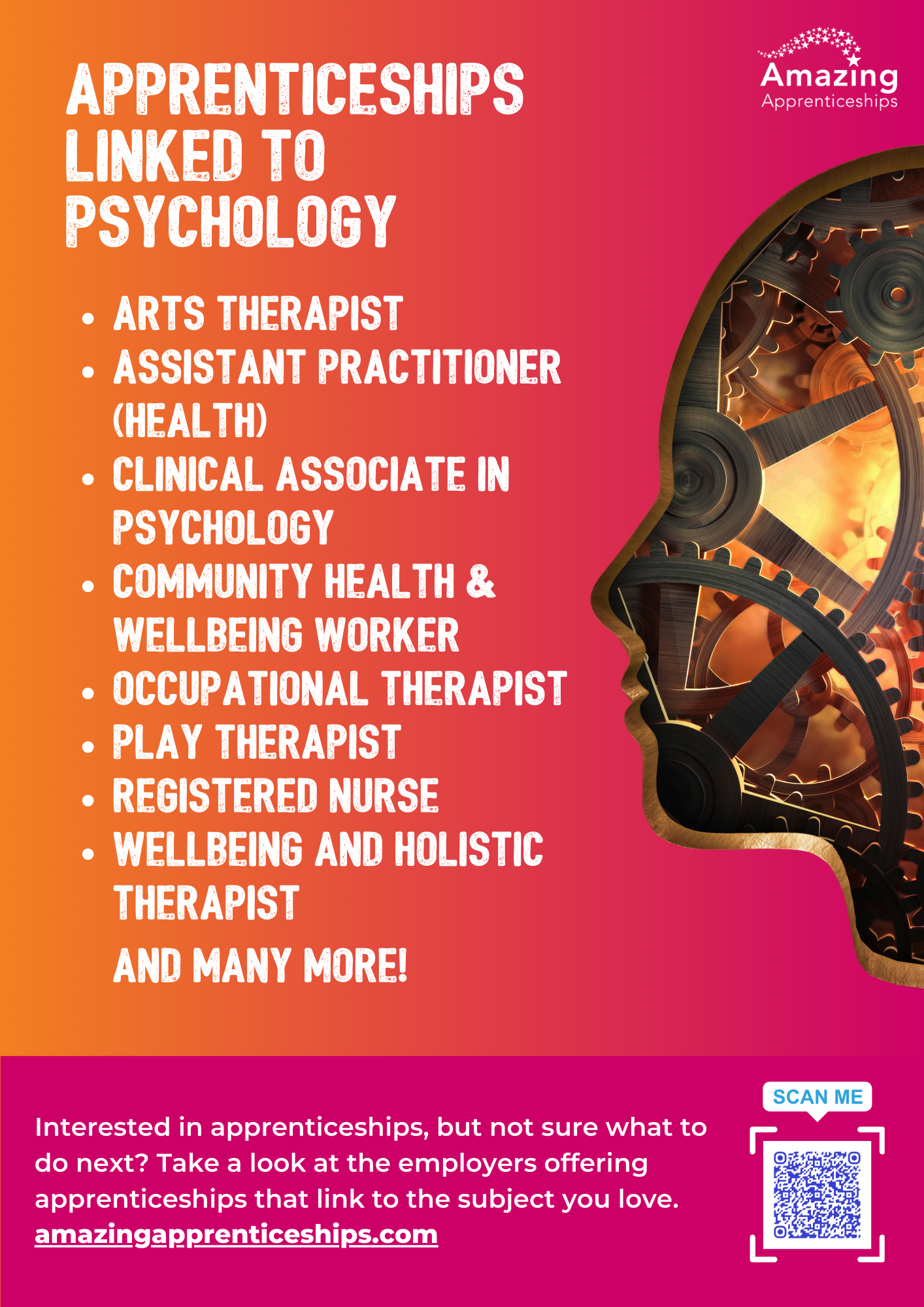